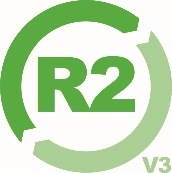 THE ROLE OF THE FM MANAGEMENT PLAN IN R2v3
Establish Processes:
Methods for processing each device & FM
Capacity required for each process
Next steps for managing any process outputs
Inbound equipment, components, & materials
Plan for regular review of the FMMP & update as required
Core 8.(a)
Analyze & plan for management of FMs
Are destructive processing methods used?
N
Y
Document Abilities:
Define the expertise, capabilities & capacity required to process each device & FM in a safe, secure, environmentally sound & compliant manner
Determine Disposition:
Identify the appropriate final disposition for each FM
Determine the processing steps necessary to get each FM to final disposition
Identify FMs:
Types of equipment, components & materials managed
Focus Materials contained in devices
Focus Materials managed separately
Capable of processing internally?
Y
Appendix E Materials Recovery Process
N
Consider hierarchy, legal requirements,  special handling needs & available processes for recovery
Consider required capabilities, inbound quantities, process capacity & one year storage limit
Circuit Boards
Batteries
CRT Glass
Mercury
Polychlorinated Biphenyls
Is it the final process for the FM?
Qualify DSVs & map each step in the Downstream Recycling Chain
N
Y
Appendix A DSV Qualification
Version:  1
06-Jan-22
© 2022 SERI – All Rights Reserved